Jornadas Virtuales de Becarios y Becarias
"Desafíos y perspectivas en la producción 
de conocimiento en contextos de crisis"
La matemática del antiguo Egipto desde una posición filosófica situada: el caso de los problemas geométricos
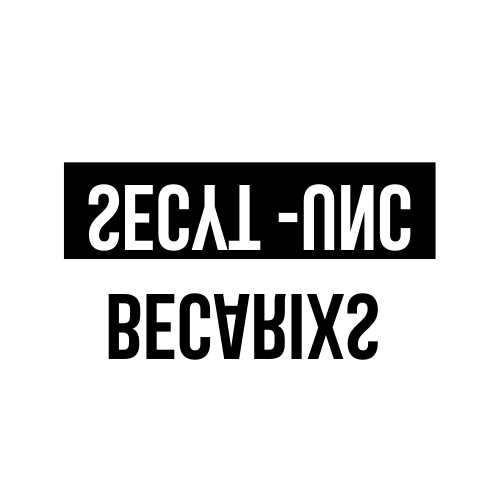 Pertenencia Institucional: Centro de Investigaciones “María Saleme de Burnichon”, Facultad de Filosofía y Humanidades, UNC
Nombre del Becario: Héctor Horacio Gerván
(Becario doctoral)
Directora: Dra. Aída Sandra Visokolskis
Codirectora: Dra. Silvana Lorena Yomaha
Resumen
Desde las interpretaciones clásicas, la matemática de Egipto ha sido considerada como primitiva y aritmetizante, sin una importancia considerable en cuestiones geométricas. Consideramos aquí a esta mirada como anacrónica, presentista y eurocéntrica, propia de aproximaciones tanto filosóficas como historiográficas que ven a toda la matemática del pasado como una serie de peldaños evolutivos inferiores y/o despreciables dentro del continuum temporal perfectible que ha culminado en la matemática académica actual. Nuestra propuesta va en un sentido contrario. El objetivo es analizar el corpus documental matemático del antiguo Egipto desde una perspectiva filosófica situada. Esto significará un tipo de análisis que, dejando atrás las categorías tradicionales de matemática pura versus aplicada, interpele las fuentes documentales de referencia (Papiro Rhind) desde una valorización tal que no las disocie de su contextualización socio-histórica. Empleando la categoría filosófica de “matemática situada” por nosotros propuesta, analizaremos los problemas geométricos del Papiro Rhind para dilucidar en ellos los aspectos ontológico, epistemológico y metodológico que, tomados de manera conjunta, proveen una caracterización de la aritmo-geometría egipcia sin que sea necesaria y anacrónicamente vinculada con una geometría helénica de tipo euclídea.
Hipótesis de Trabajo
La consideración ontológica egipcia de los objetos geométricos es de tipo dual: existen tanto en forma empírica como en forma abstracta.
Las bases de la geometría egipcia residen en la consideración, para cada objeto geométrico, de su ser aritmético (medida de sus dimensiones) sin estar en detrimento de la consideración de su ser figurativo-geométrico.
No hay, por tanto, una separación disyuntiva entre aritmética y geometría. Lo que hay, entonces, es una aritmo-geometría.
En la metodología de los problemas geométricos del Papiro Rhind, hay una combinación de razonamientos estrictamente geométricos con cálculos aritméticos derivados de ellos.
En conjunción con la hipótesis anterior, los diagramas geométricos poseen una ubicuidad epistémica que no los reduce a una configuración meramente definitoria y/o semántica.
r
os,
Análisis tipo de los problemas geométricos (a partir de pRhind 51):
Texto hierático original:
Palabras Claves
Matemática situada – geometría egipcia – problemas algorítmicos – diagramas geométricos
Marco Teórico-Metodológico
Esta investigación es deudora de las corrientes cuasi-empiristas en filosofía de la matemática y, más aún, de la filosofía de la práctica matemática, que se proponen insertar la historicidad y temporalidad de la matemática misma en la indagación filosófica (Larvor, 2008).
Según Philip Kitcher (1984), toda práctica matemática se caracteriza por la conjunción de cinco componentes:
Un lenguaje.
Un conjunto de afirmaciones aceptadas.
Un conjunto de razonamientos aceptados.
Un conjunto de preguntas seleccionadas como importantes.
Un conjunto de opiniones metamatemáticas.
Todos estos elementos, interpelados a partir de la contextualización socio-histórica del antiguo Egipto, conducen a dejar atrás el “privilegio epistemológico” de la ciencia puramente occidental de herencia griega. Contribuye a ello la categoría analítica de Conocimiento Situado (Haraway, 1988), que supone que la ciencia misma, incluyendo su dimensión ‘teórica’, es en sí misma una producción social e histórica, cuya validación está soportada en consensos colectivos (Barnes, 1977; Bloor, 1998).
Estas consideraciones teóricas habilitan a una posible revalorización de la geometría egipcia. Pero, para ello, se aplicarán unas herramientas metodológicas propias de la ciencia egiptológica, en tanto que son pasos heurísticos necesarios para el análisis del Papiro Rhind:
Transliteración y traducción del texto jeroglífico antiguo.
Análisis de su estructura discursiva algorítmica.
Indagación de la función epistémica de los diagramas geométricos en el algoritmo mismo.
Propuesta de incorporación de los razonamientos diagramáticos en los pasos algorítmicos aritméticos.
Aportes del Proyecto
El aporte primordial que se espera ofrecer consiste, fundamentalmente, en una investigación que aúne áreas de conocimiento habitualmente consideradas como independientes: por un lado, la historia y la filosofía de la matemática; por otro lado, la egiptología. Este enfoque híbrido, mixto y totalizador conllevaría aspectos no usualmente tenidos en cuenta en una descripción meramente historiográfica de la matemática egipcia. Así, se intenta suplir la inexistencia de trabajos investigativos que aúnen la historia de la matemática y los avances actuales en filosofía de la matemática, concernientes exclusivamente al caso histórico concreto del antiguo Egipto.
A tal fin, la intención central es lograr sentar las bases de una posición filosófica de la matemática egipcia, que deje atrás la dicotomía idealismo versus empirismo en ella. Por tanto, se espera revalorizar el papel epistemológico de la empiria en el corpus matemático egipcio, no como antecedente obligado de especulaciones teóricas de orden superior, sino como matemática situada.
La caracterización de la matemática egipcia como situada permitirá los principios operacionales aritméticos y geométricos con la dimensión filosófico-metafísica propia del país del Nilo, lo cual llevará a revalorizarlos y a despojarlos de aquella mirada que, a través de ciertos lentes epistémicos, los veía como rudimentarios, intrincados y sin claridad conceptual.
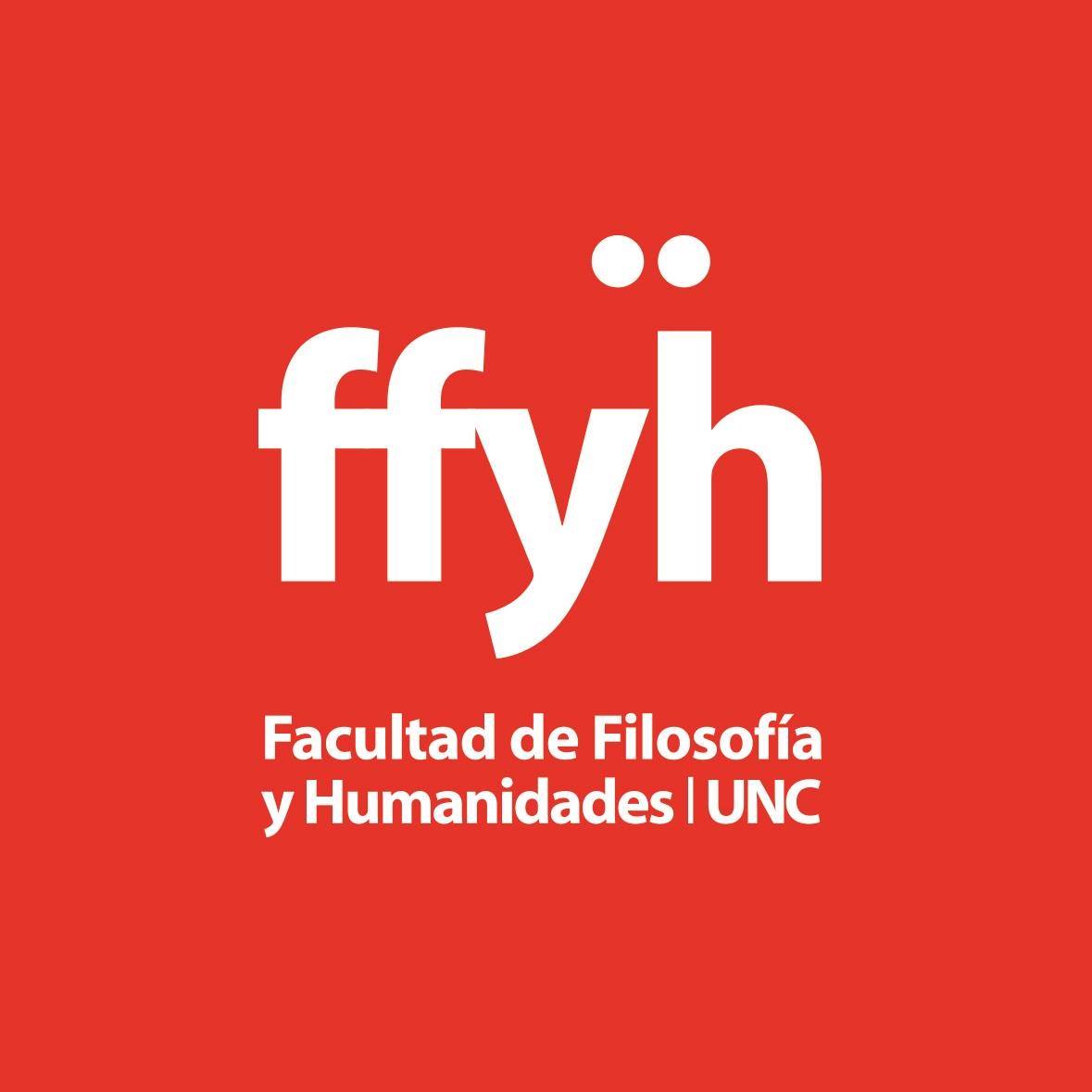 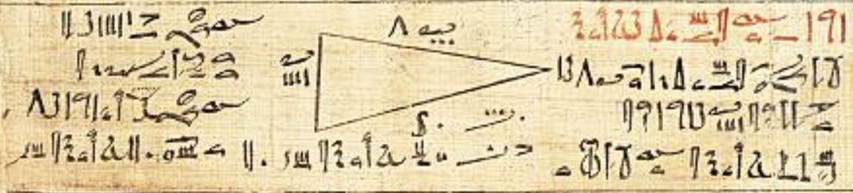 Transcripción 
jeroglífica:
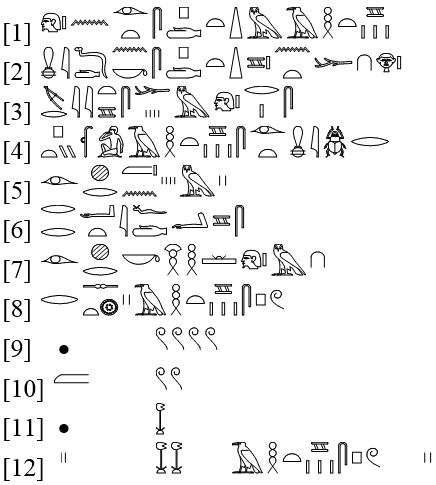 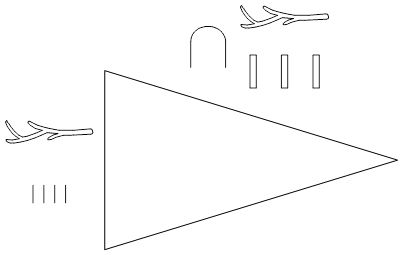 Transliteración y traducción:
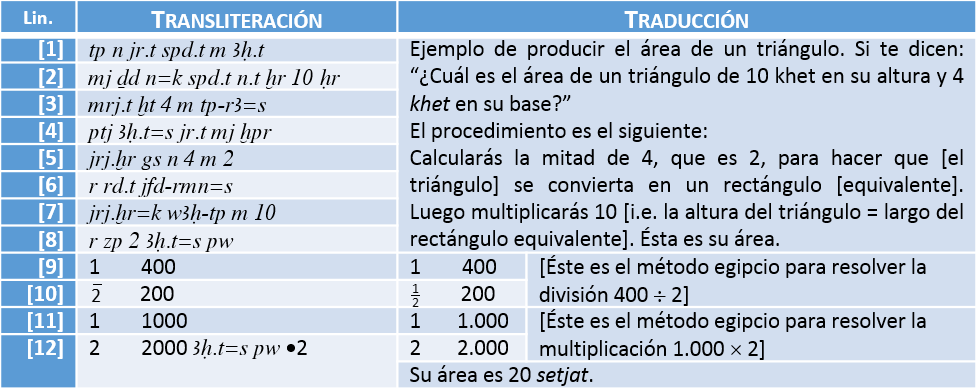 Razonamiento geométrico subyacente (que da lugar a los cálculos aritméticos del algoritmo):
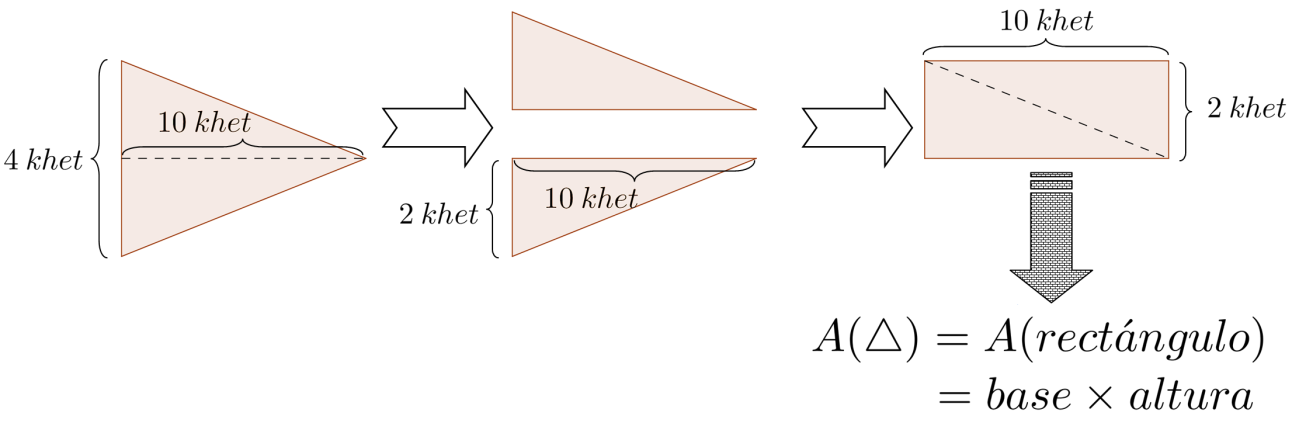